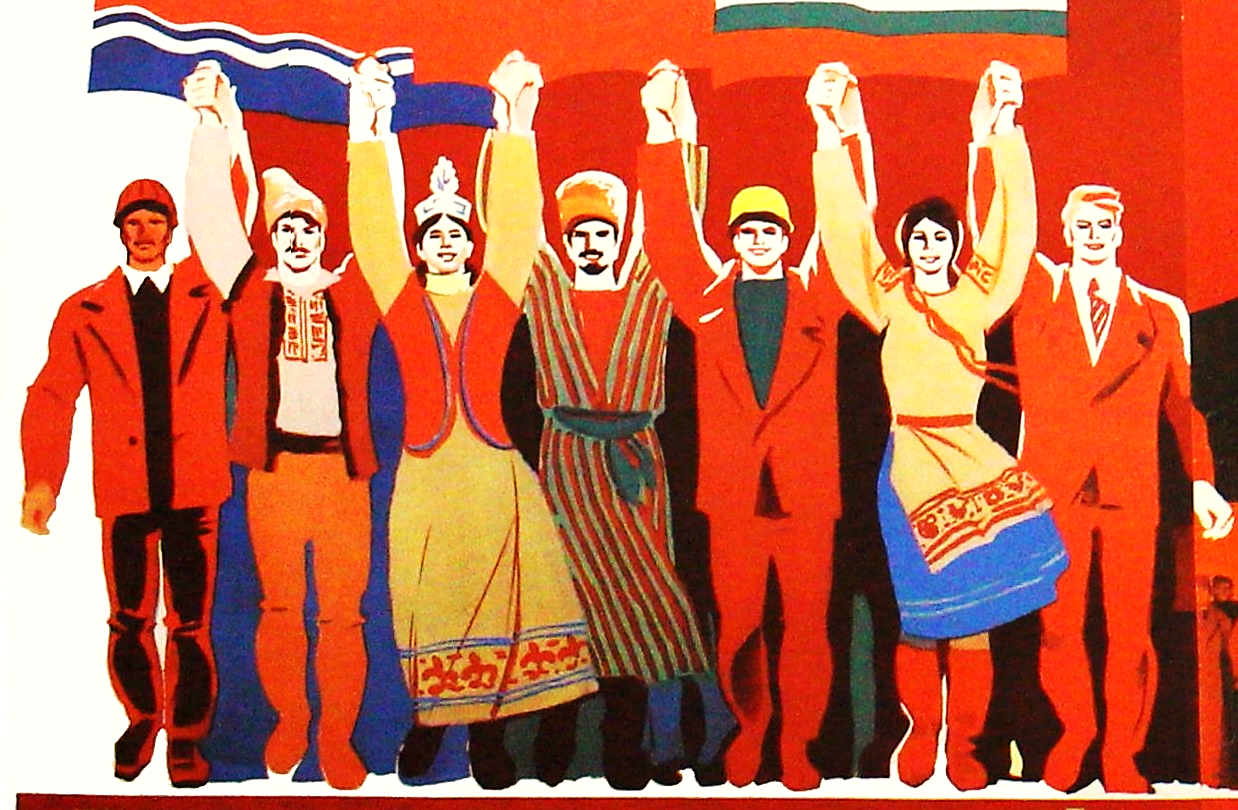 SLAVIC MUSIC IN THE ADA BOOTH COLLECTION
DEANNA RAMSEY (Ada Booth Librarian, Monash University )
PRE-TWENTIETH CENTURY
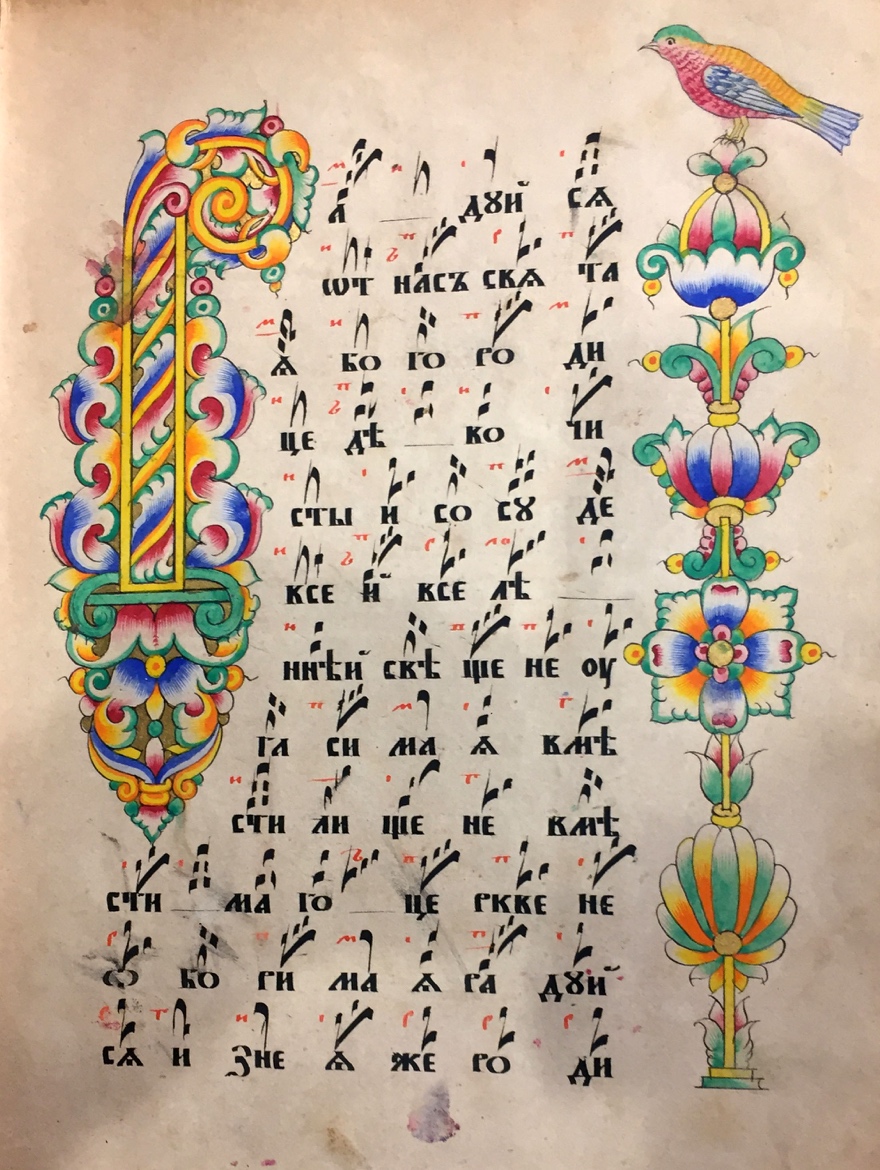 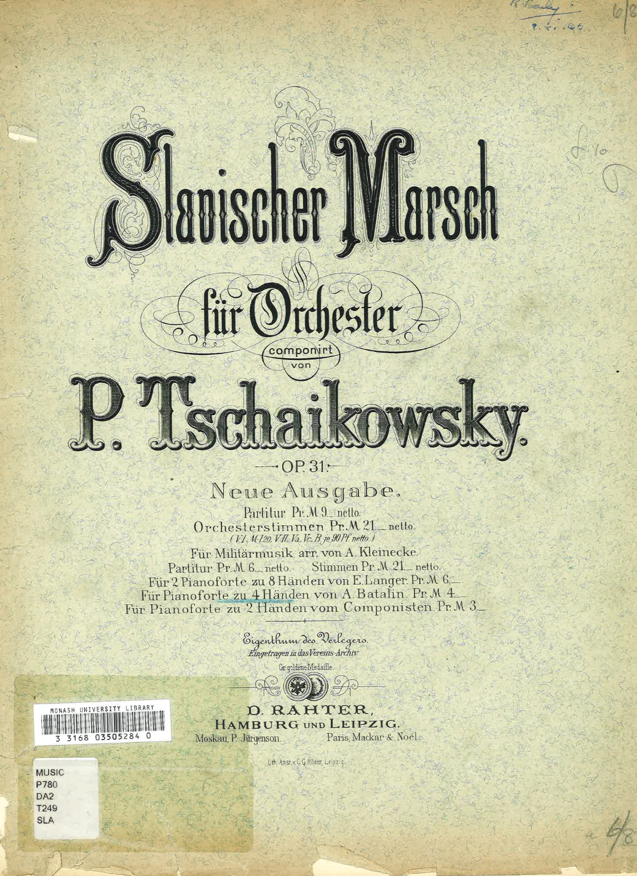 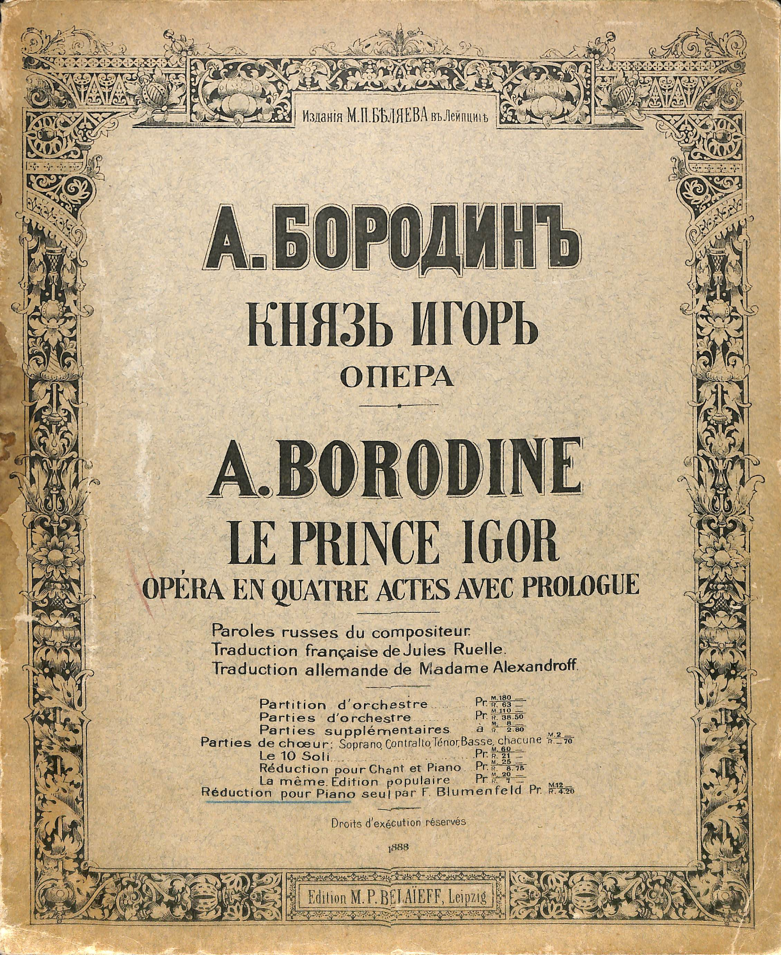 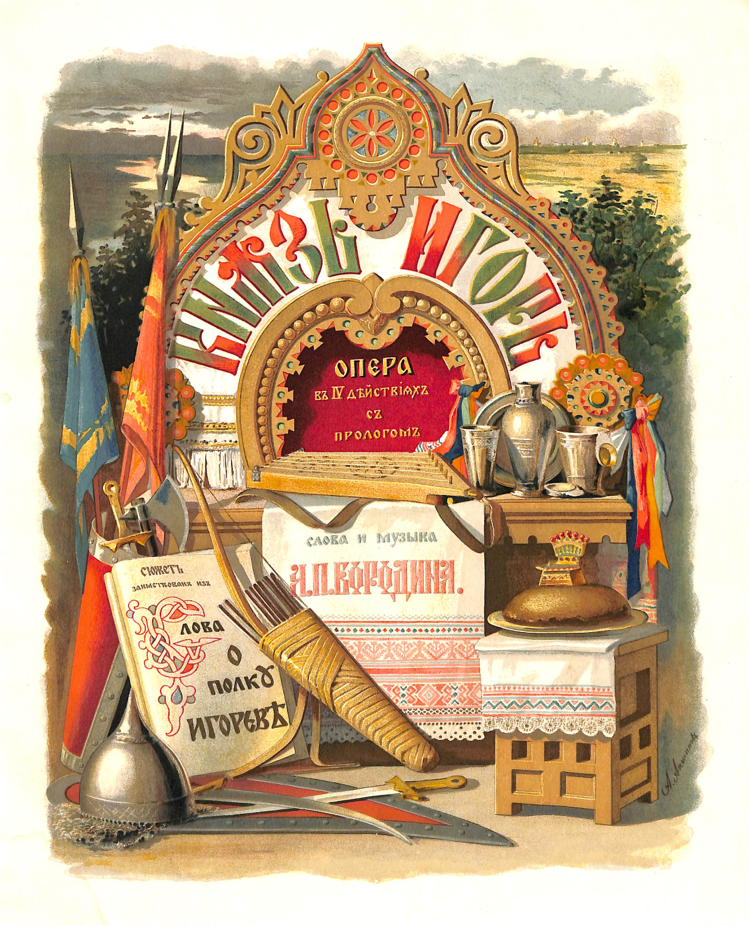 Slavischer Marsch : 
für Orchester, Op. 31.,
P. Tchaikowsky, [189?]
Kniaz’ Igor’: Opera, 
A. Borodin,1888.
Old Believers Chant Book, 1860
[Speaker Notes: 1. Old Believers Chants, 
[Moscow?] 1860

2. Slavischer Marsch : 
für Orchester, Op. 31.,
P. Tschaikowsky, 
Leipzig [189?] 

3. Kniaz’ Igor’: Opera, 
A. Borodin, 
Leipzig, 1888.]
MUSIC IN THE SOVIET UNION
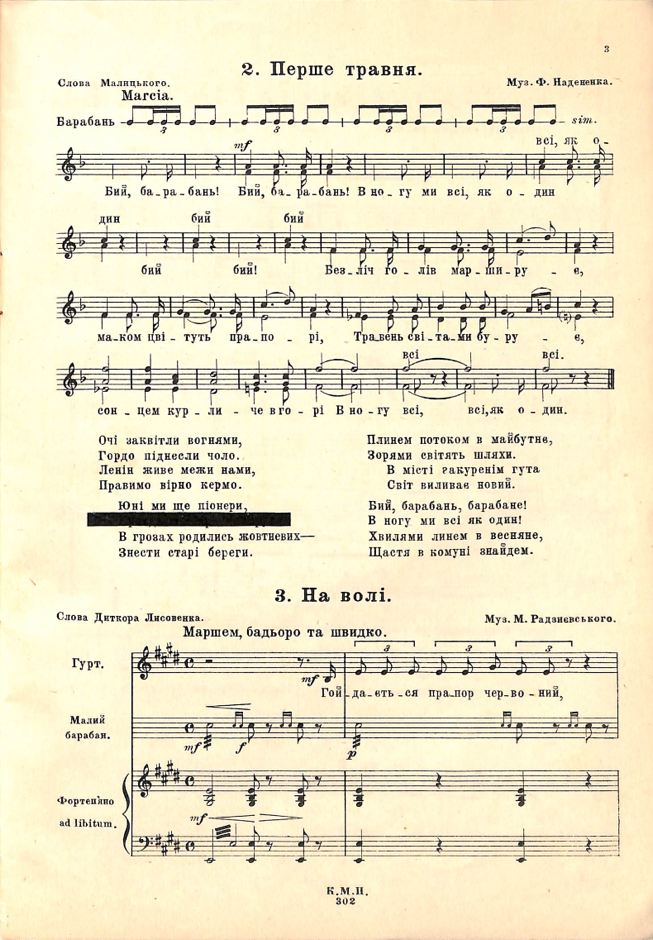 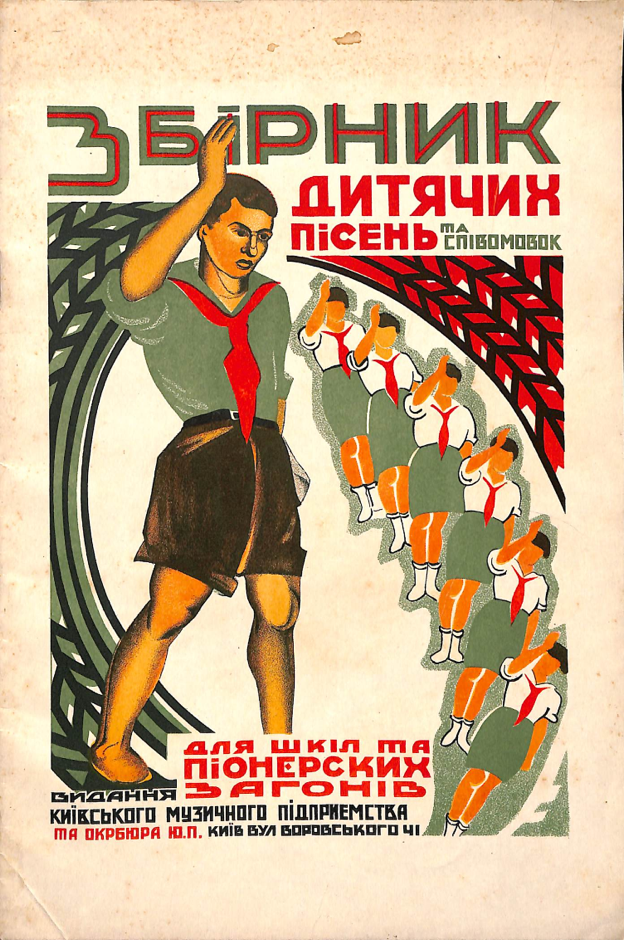 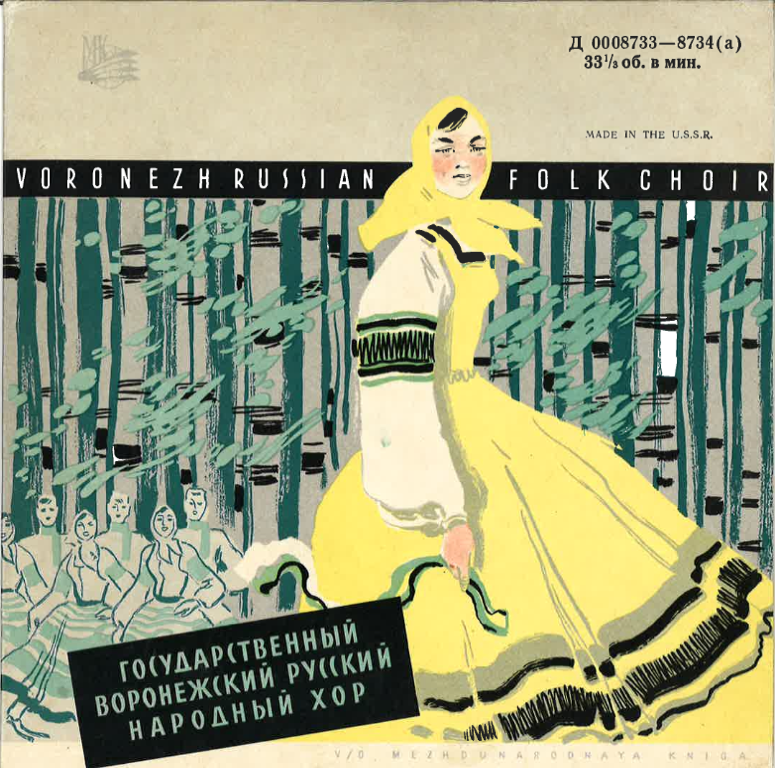 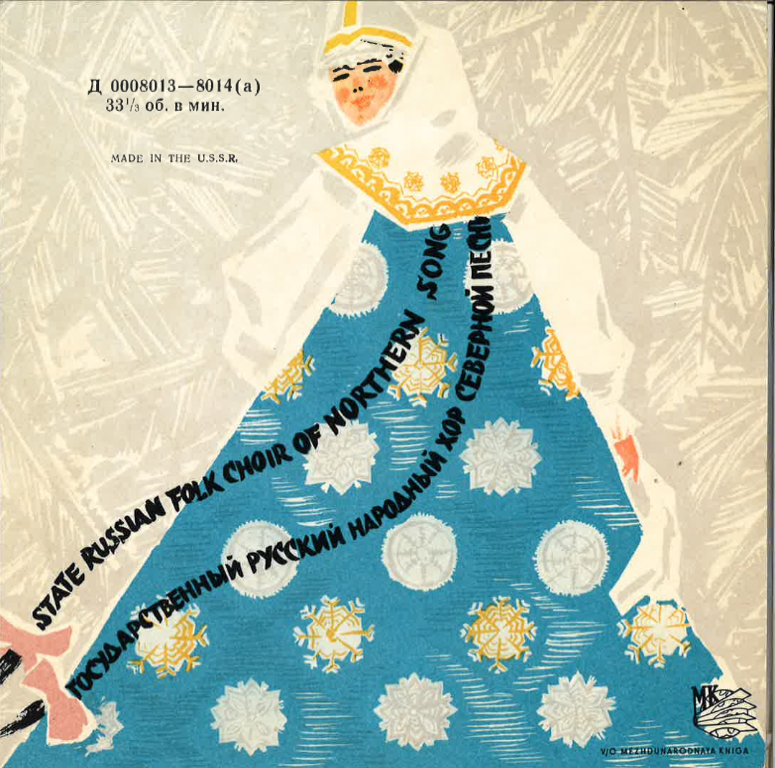 Voronezh Russian Folk Choir, 
1967?
State Russian Folk Choir of Northern Song, 1963?
Zbirnyk dyti︠a︡chykh pisen' ta spivomovok : dli︠a︡ shkil ta pionerskykh zahoniv 
[Children’s song book for pioneer units],1927
[Speaker Notes: 1. Zbirnyk dyti︠a︡chykh pisen' ta spivomovok : dli︠a︡ shkil ta pionerskykh zahoniv 
[Children’s song book for pioneer units] 
Kyiv, 1927

2. Voronezh Russian Folk Choir, Moscow, 1967? 

3. State Russian Folk Choir of Northern Song 
Moscow, 1963?]
UKRAINIAN FOLK MUSIC
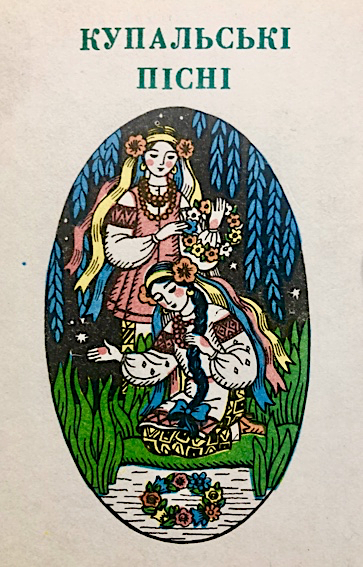 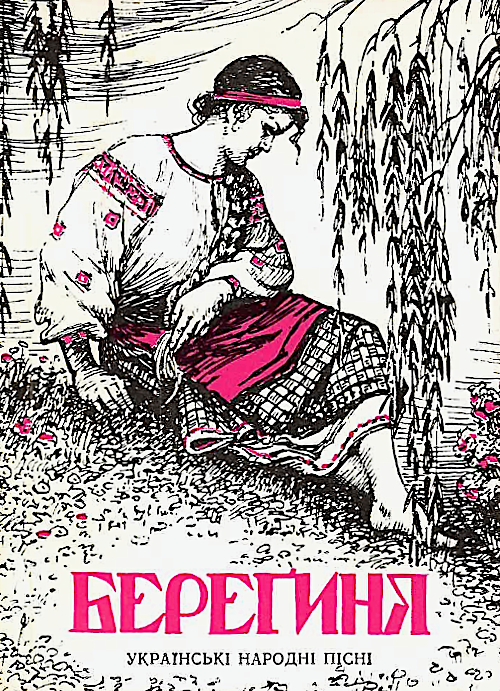 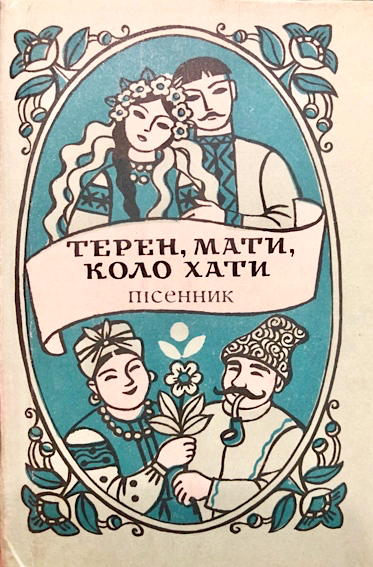 Teren, Maty, Kolo Khaty: Pisennyk, 1989
Kupalʹsʹki pisni,1989
Berehyni︠a︡ : ukraïnsʹki narodni pisni, 1991
[Speaker Notes: 1. Kupalʹsʹki pisni 
[Kupalo Songs] 
Kyiv, 1989

2. Teren, Maty, Kolo Khaty: Pisennyk
Kyiv, 1989

3. Berehyni︠a︡ : ukraïnsʹki narodni pisni 
Kyiv, 1991]
MUSIC IN THE DIASPORA
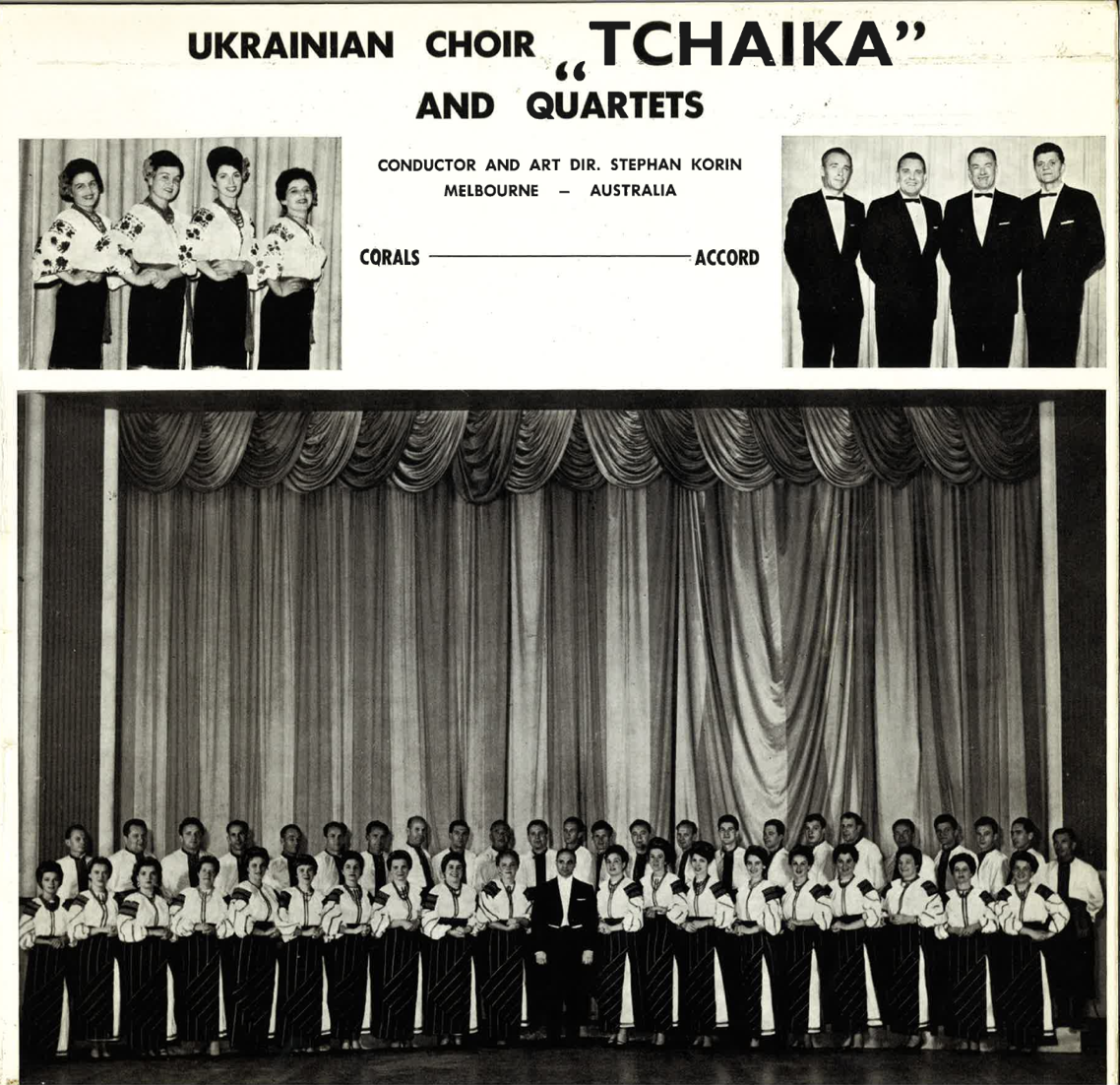 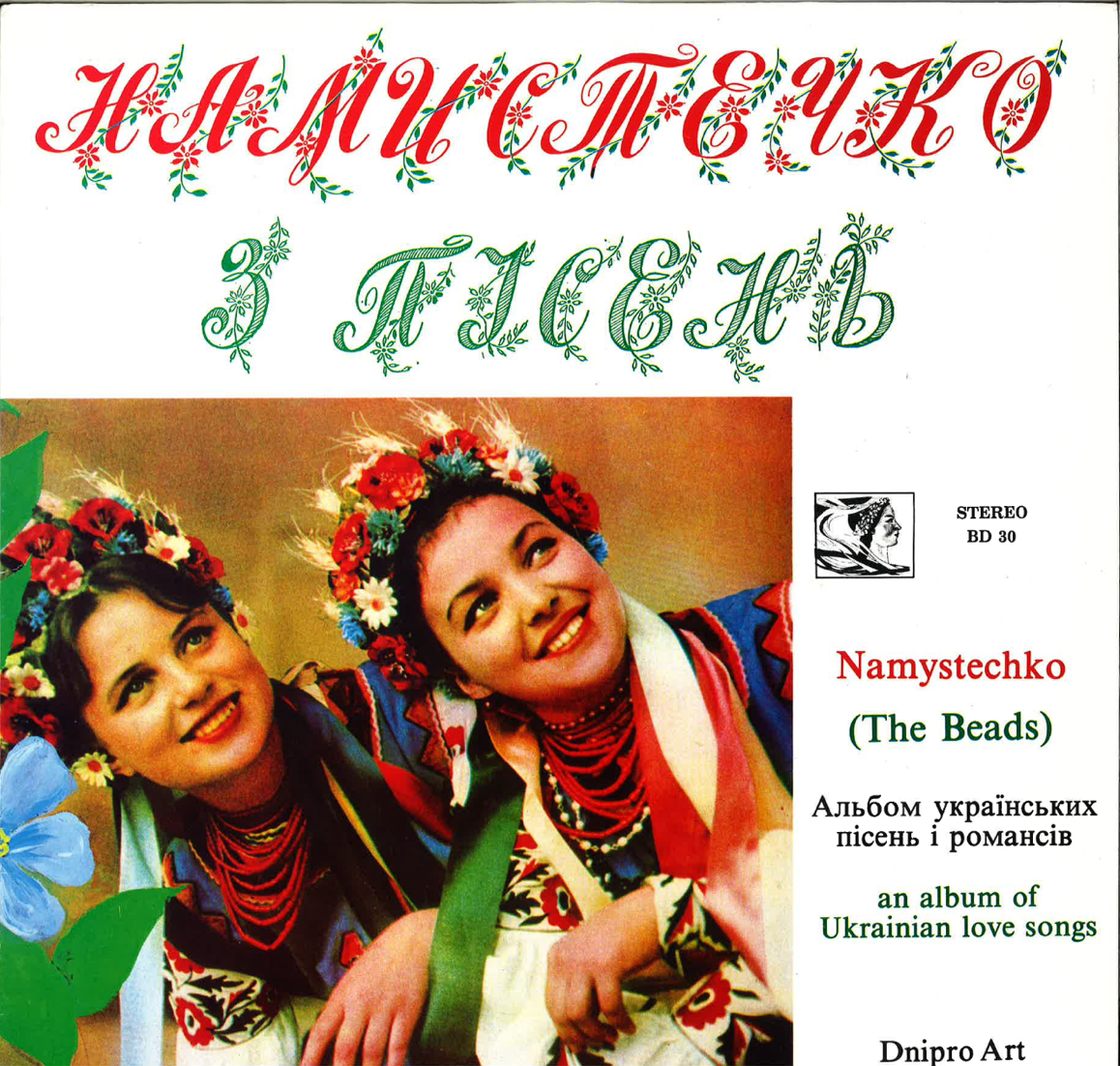 Namystechko (The Beads): an album of Ukrainian love songs
Toronto, 1978
Ukrainian Choir “Tchaika” and Quartets
Melbourne, 1980
[Speaker Notes: 1. Ukrainian Choir “Tchaika” and Quartets
Melbourne, 1980

2. Namystechko z pisenʹ: al'bom Ukraїns'kykh pisen' i romansiv
[Namystechko (The Beads): an album of Ukrainian love songs 
Toronto, 1978]